What Do You See?
Thoughts, Reflections, Interpretations
Germany Shall Never Be Encircled
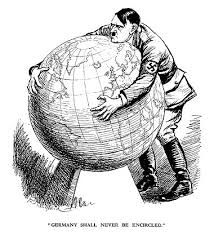 POWER STRUGGLE
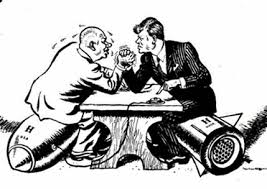 European Union
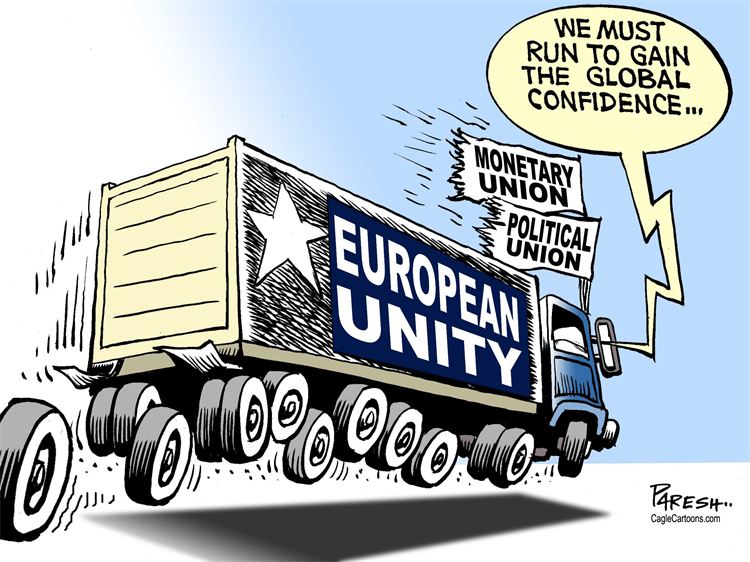 Soviet Crawl
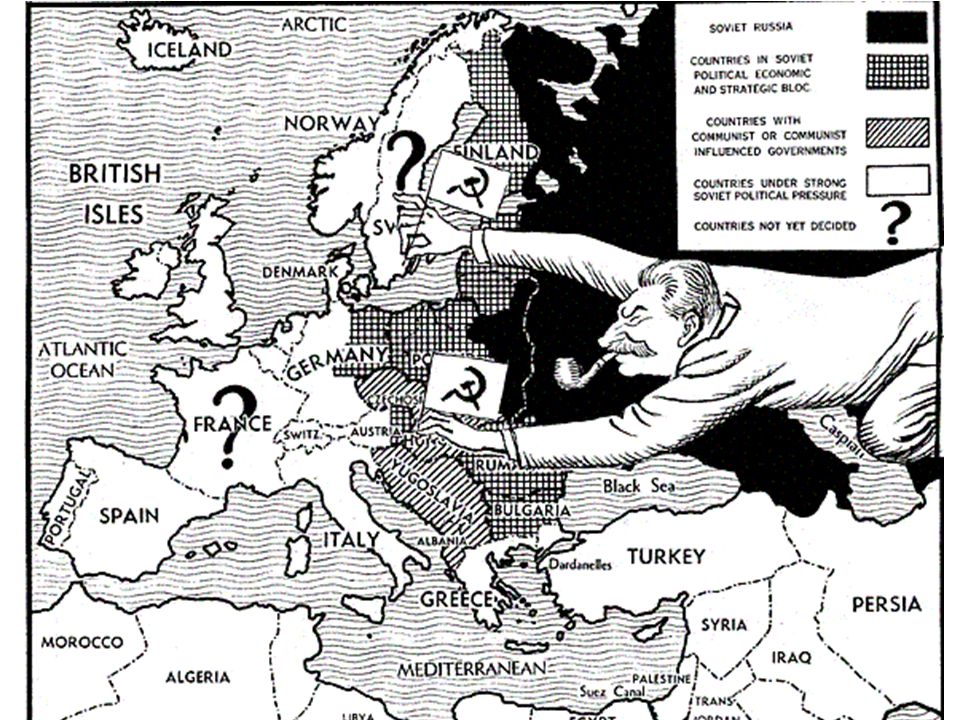 Tear Down this wall
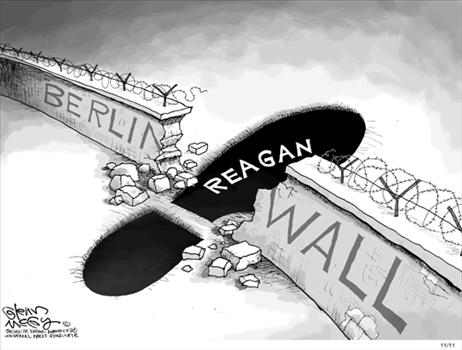 EASTER EGG PAINTING
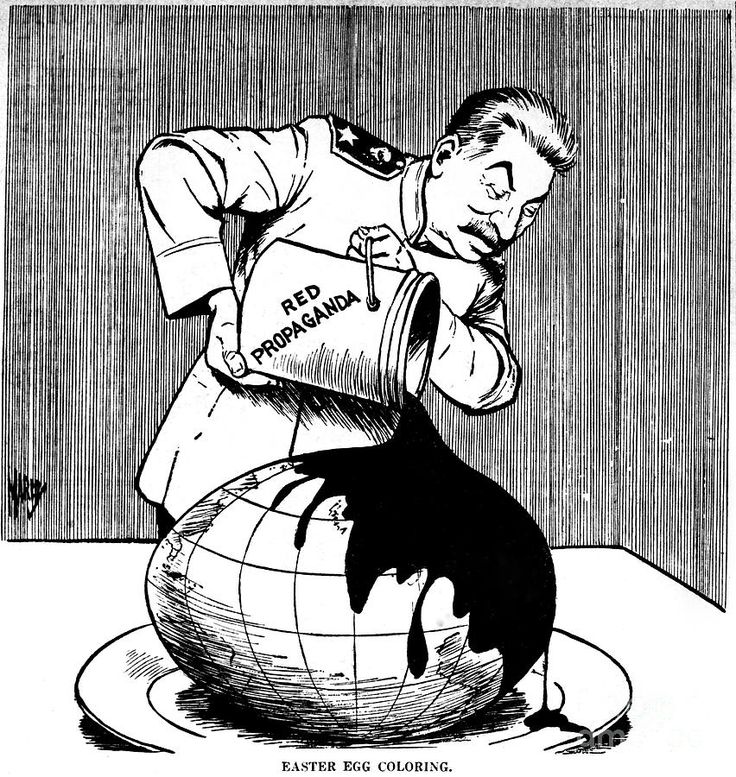 The Iron curtain
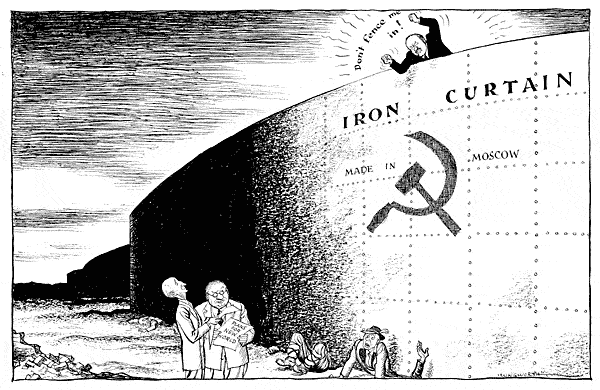